CS 6393: Cyber Security Models and SystemsCyber Security Perspective
Ravi Sandhu
Lecture 1
Spring 2020
© Ravi Sandhu
World-Leading Research with Real-World Impact!
1
Cyber Security at UTSA
Research Centers
Institute for Cyber Security
Center for Infrastructure Assurance …
Cyber Center for Security Analytics
Open Cloud Institute
National Security Collaboration Center
Academic Colleges          Human Development

School of Data Science
NSA/DHS Certifications      Human Development

School of Data Science
Sciences
Business
Engineering
Arts
Education
…….
Cyber Operations
Cyber Defense Research
Cyber Defense Education
A strategic priority since 2000
© Ravi Sandhu
World-Leading Research with Real-World Impact!
2
ICS & C-SPECC
Institute for Cyber Security
(ICS)
Scope: All of Cyber Security
NSF Center for Security and Privacy Enhanced Cloud Computing
(C-SPECC)
Scope: Secure Cloud Computing
© Ravi Sandhu
World-Leading Research with Real-World Impact!
3
ICS Mission and History
MISSION
Sustained excellence in graduate-level sponsored research
2017-2022
Major expansion by winning NSF C-SPECC grant
2012-2017
Graduated to a self-sustaining operation
2007-2012
Founded by start-up funding from State of Texas
In collaboration with:
College of Engineering
College of Business
College of Education
Open Cloud Institute
Cyber Center for Security & Analytics
Partnership with 4 NISD High Schools:
Harlan, Woodson, Taft, Business Careers
Established world class laboratories for:Secure cloud computing &Malware research
© Ravi Sandhu
World-Leading Research with Real-World Impact!
4
Natural vs Cyber Science
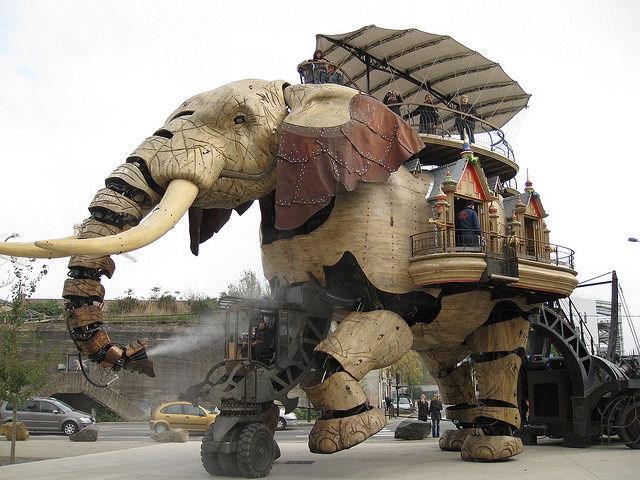 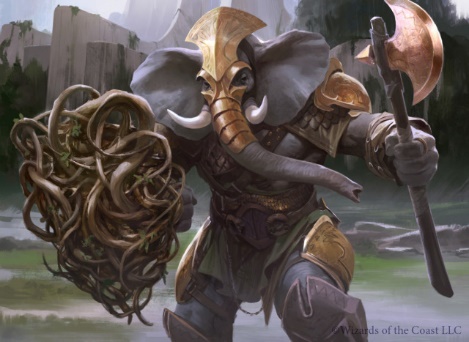 Elephant Problem
Cyber-Elephant Problem
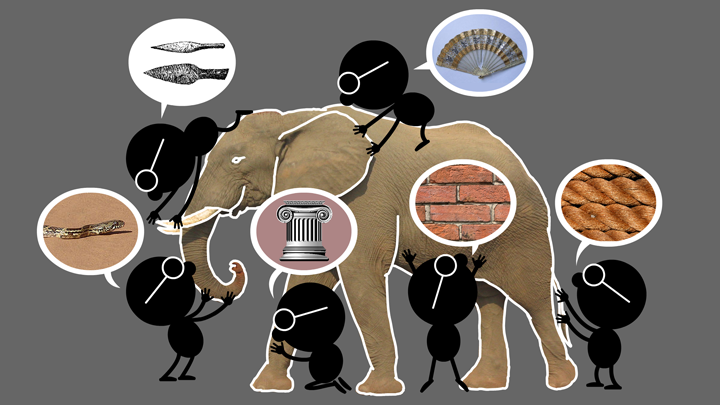 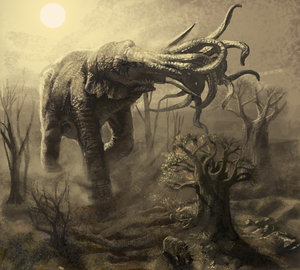 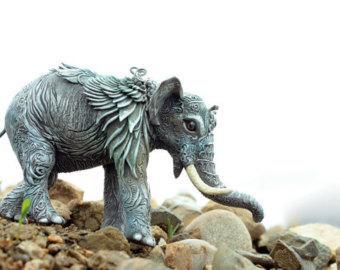 Applied vs Foundational Science: Cyber-elephants require applied and foundational combined

Present vs Future Focus: Rapidly evolving cyber-elephants require future focus
© Ravi Sandhu
World-Leading Research with Real-World Impact!
5
Holistic Cyber Security
Objectives
ATTACKS
POLICY
Respond
Enable
Why?
What?
Enforce
Defend
DETECT
PROTECT
How?
Complement
Mechanisms
© Ravi Sandhu
World-Leading Research with Real-World Impact!
6
Security Objectives
Control of read and write is fundamental to all three
INTEGRITY
modification
AVAILABILITY
access
CONFIDENTIALITY
disclosure
© Ravi Sandhu
World-Leading Research with Real-World Impact!
7
Security Objectives
USAGE
purpose
Covers privacy and intellectual property protection
INTEGRITY
modification
AVAILABILITY
access
CONFIDENTIALITY
disclosure
© Ravi Sandhu
World-Leading Research with Real-World Impact!
8
Security Objectives
USAGE
purpose
USAGE
INTEGRITY
modification
AVAILABILITY
access
CONFIDENTIALITY
disclosure
© Ravi Sandhu
World-Leading Research with Real-World Impact!
9
Security is Dynamic
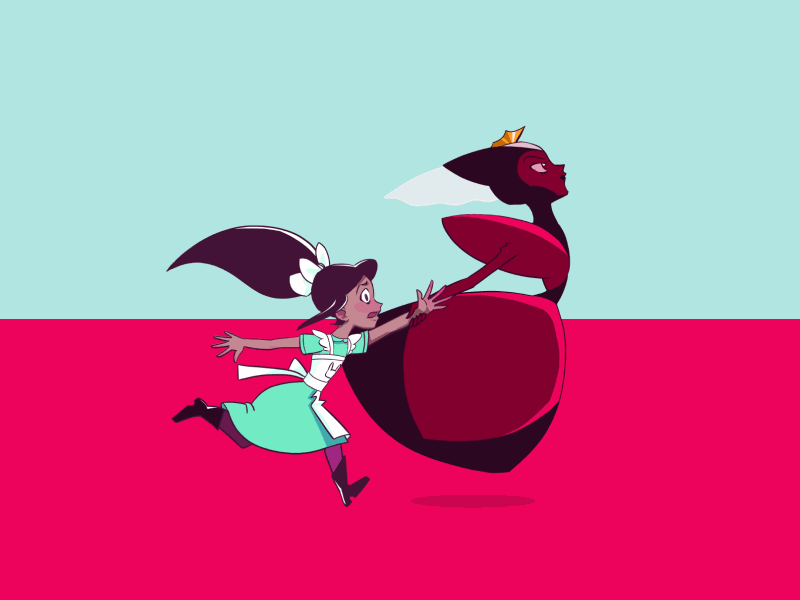 “My dear, here we must run as fast as we can, just to stay in place. And if you wish to go anywhere you must run twice as fast as that.”
― Lewis Carroll, Alice in Wonderland
© Ravi Sandhu
World-Leading Research with Real-World Impact!
10
Low Assurance Systems
The ATM (Automatic Teller Machine) system is
 secure enough
 global in scope
 Similarly
 on-line banking
 e-commerce payments
© Ravi Sandhu
World-Leading Research with Real-World Impact!
11
High Assurance Systems
US President’s nuclear football
 Secret formula for Coca-Cola
© Ravi Sandhu
World-Leading Research with Real-World Impact!
12
Cyber SecurityFundamental Limits
Copy control
 Inference
 Analog hole
 Trusting humans vs trusting software
 Trusted computing base vulnerabilities
 Side channels and covert channels
 …………….
© Ravi Sandhu
World-Leading Research with Real-World Impact!
13
Cyber Security?
Computer security
 Information security = 
Computer security + Communications security
 Information assurance
 Cyber Security
Includes cyber physical
© Ravi Sandhu
World-Leading Research with Real-World Impact!
14
Cyber Security?
Computer security
 Information security = 
Computer security + Communications security
 Information assurance
 Mission assurance
Includes cyber physical
© Ravi Sandhu
World-Leading Research with Real-World Impact!
15
Other Securities?
Data Security
 Network Security
 Operating System Security
 Privacy
 ………….
© Ravi Sandhu
World-Leading Research with Real-World Impact!
16
Privacy vs Security
Privacy
Security
Security =
Privacy
Security
Privacy
Security
Privacy
Security
Privacy
© Ravi Sandhu
World-Leading Research with Real-World Impact!
17
Privacy vs Security
Privacy
Security
Security =
Privacy
Security
Privacy
Security
Privacy
Security
Privacy
© Ravi Sandhu
World-Leading Research with Real-World Impact!
18